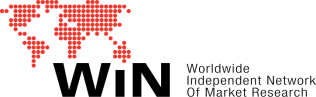 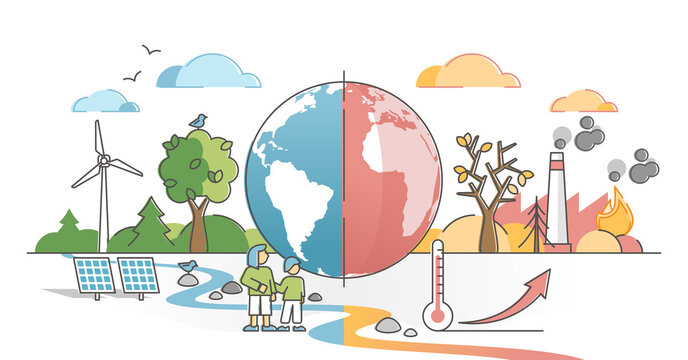 Climate change
WWS 2024
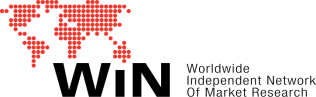 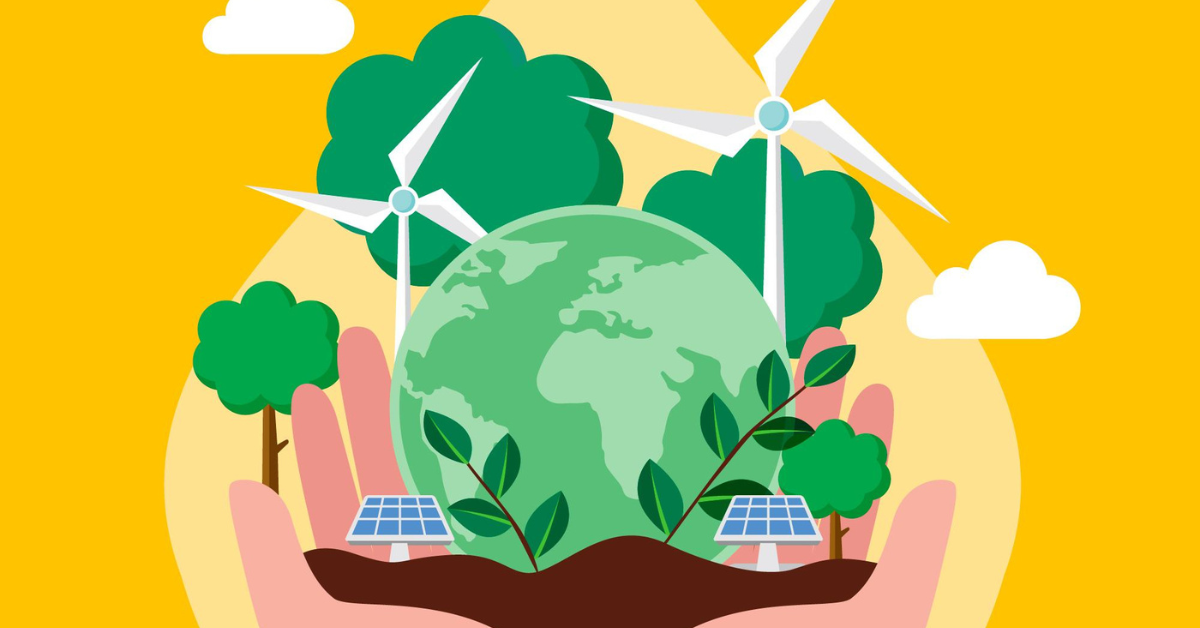 CAUSES OF GLOBAL WARMING
What do you think global warming is most caused by?
% Within total population
Global Average
44%
37%
3%
By gender
31%
34%
18%
15%
4%
By age group
Dk/Nr: 7%
Source: WIN 2024. Base: 32866. The percentages corresponding to the option “Dk/Nr” have not been included
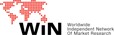 What do you think global warming is most caused by?
% Within total population
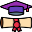 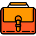 Working full (include self-employed)
No education / Only basic education
Working Part-time
Completed Primary
Unemployed
Completed Secondary School
Student
Completed High level education (University)
Housewife
Completed Higher level of education (Masters, PHD, etc.)
Retired/Disabled
Source: WIN 2024. Base: 32866. The percentages corresponding to the option “Dk/Nr” have not been included
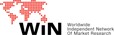 What do you think global warming is most caused by?
% Within total population
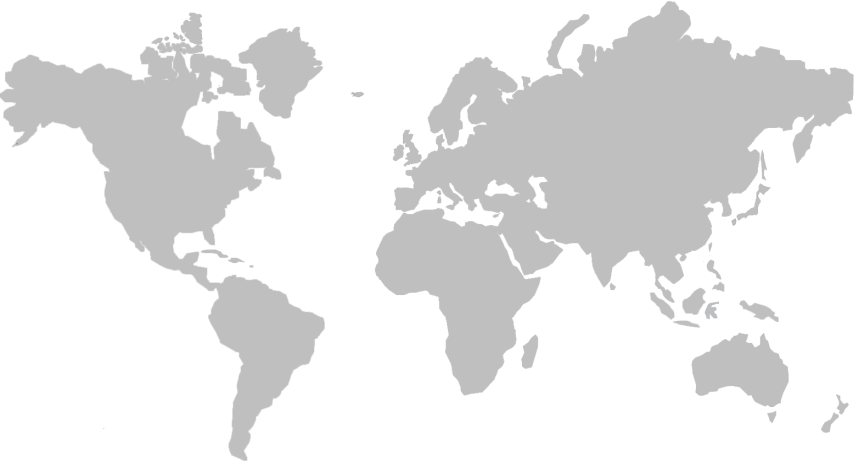 MENA
APAC
Source: WIN 2024. Base: 32866. The percentages corresponding to the option “Dk/Nr” have not been included
What do you think global warming is most caused by?
% Within total population
Source: WIN 2024. Base: 32866. The percentages corresponding to the option “Dk/Nr” have not been included
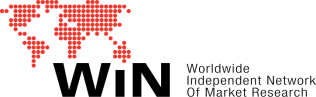 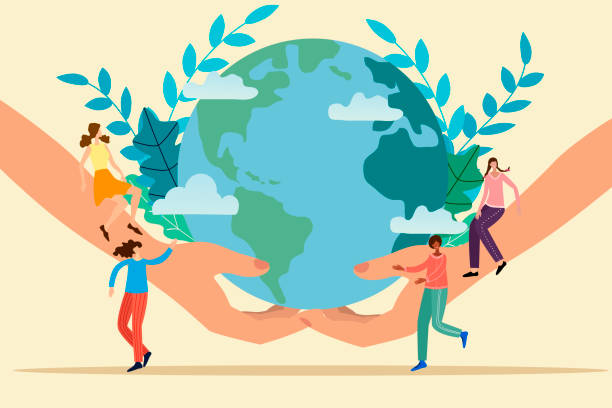 ACTIONS TO PREVENT CLIMATE CHANGE
Would you do any of the following to prevent climate change?
% Within total population
Global Average
By gender
Female
Male
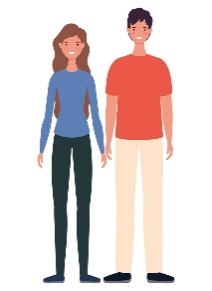 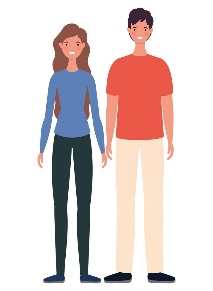 Source: WIN 2024. Base: 33862.
Would you do any of the following to prevent climate change?
By age group
% Within total population
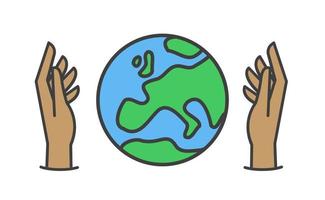 Source: WIN 2024. Base: 33862.
Would you do any of the following to prevent climate change?
% Within total population
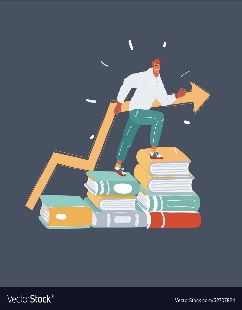 Source: WIN 2024. Base: 33862.
Would you do any of the following to prevent climate change?
By employment
% Within total population
Source: WIN 2024. Base: 33862.
Would you do any of the following to prevent climate change?
% Within total population
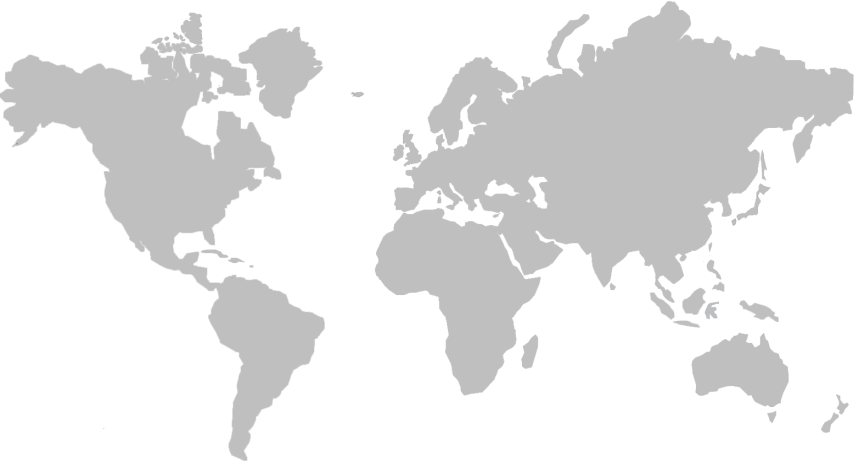 EUROPE
MENA
AMERICAS
APAC
AFRICA
Source: WIN 2024. Base: 33862.
Would you do any of the following to prevent climate change?
% Within total population
Source: WIN 2024. Base: 33862.
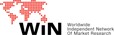 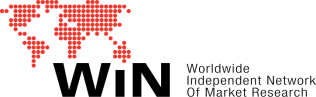 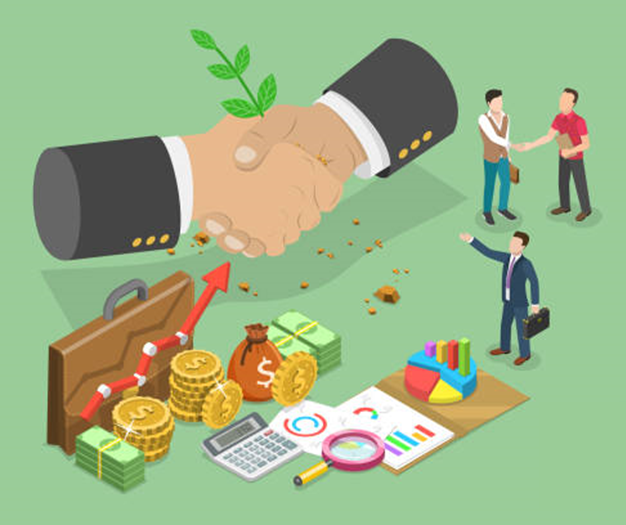 GOVERNMENTS TAKING CARE
To what extent do you agree or disagree with the following statement: 
Governments are taking the necessary actions to take care of the environment
% Within total population
Global Average
41%
46%
By gender
51%
48%
By age group
Source: WIN 2024. Base: 33866. The percentages corresponding to the option “Dk/Nr” have not been included
To what extent do you agree or disagree with the following statement: 
Governments are taking the necessary actions to take care of the environment
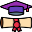 % Within total population
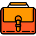 Working full (include self-employed)
No education / Only basic education
Working Part-time
Completed Primary
Unemployed
Completed Secondary School
Student
Completed High level education (University)
Housewife
Completed Higher level of education (Masters, PHD, etc.)
Retired/Disabled
Source: WIN 2024. Base: 33866. The percentages corresponding to the option “Dk/Nr” have not been included
To what extent do you agree or disagree with the following statement: 
Governments are taking the necessary actions to take care of the environment
% Within total population
2023 | 29%   64%
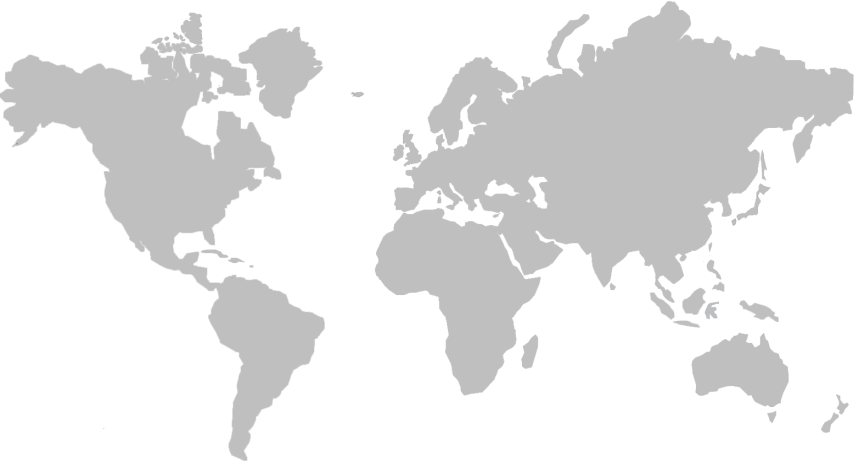 2024
2023 | 32%   65%
2024
2024
2024
2024
2023 | 32%   62%
2023 | 62%   34%
2023 | 31%   61%
Source: WIN 2024. Base: 33866. The percentages corresponding to the option “Dk/Nr” have not been included
To what extent do you agree or disagree with the following statement: 
Governments are taking the necessary actions to take care of the environment
% Within total population
Source: WIN 2024. Base: 33866. The percentages corresponding to the option “Dk/Nr” have not been included
Governments are taking the necessary actions to take care of the environment
Annual comparisson TTB
% within total population
Source: WIN 2024. Base: 33866. The percentages corresponding to the option “Dk/Nr” have not been included
METHODOLOGY
METHODOLOGY
Total of 33 866 surveys worldwide
Dates: Dec. 1st 2023 to Feb. 4th 2024
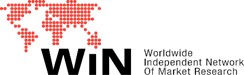 METHODOLOGY
METHODOLOGY
Total of 33 866 surveys worldwide
Dates: Dec. 1st 2023 to Feb. 4th 2024
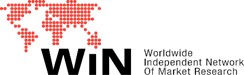